Can I help you?
WWW.PPT818.COM
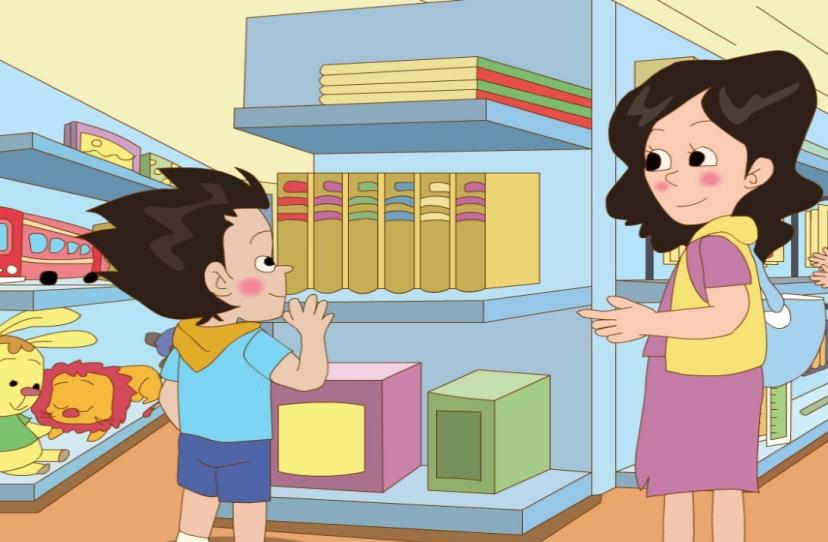 Watch and answer:
What does Dick want to buy?
A. A toy car.
B. A toy train.
Watch and answer:
What colour does Dick want?
        A. Red one.
        B. Blue one.
Read the first paragraph and answer
(阅读第一段文本，回答):
What does the shop assistant say?
     (售货员说了什么？)
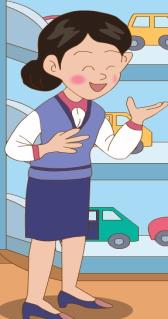 Can I help you?
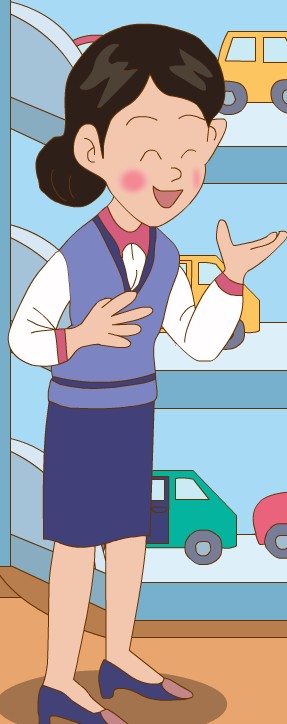 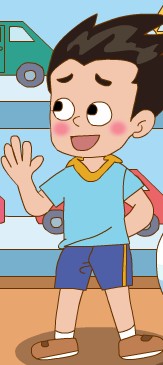 I want a toy train .
Which one do you like best?
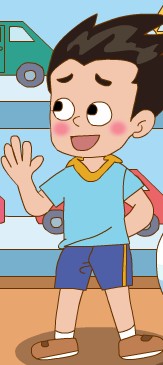 I like the blue one.
How much is it?
It’s fifty-six yuan.
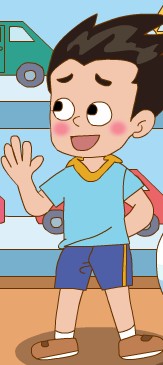 We’ll take it.
Here you are.
Read and imitate
(跟读、模仿)
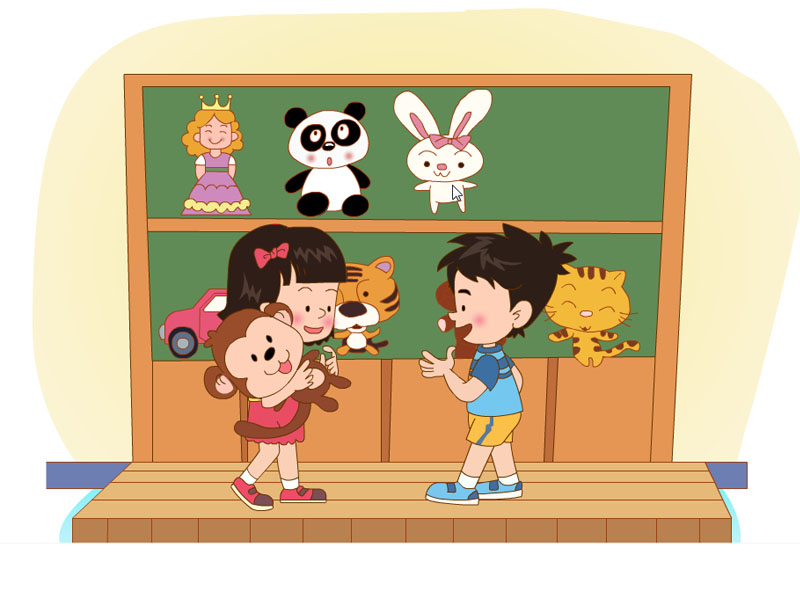 I want a toy, please.
Can I help you?
I like…
Which one do you like?
How much is it?
It’s…
imitate  (模仿)：
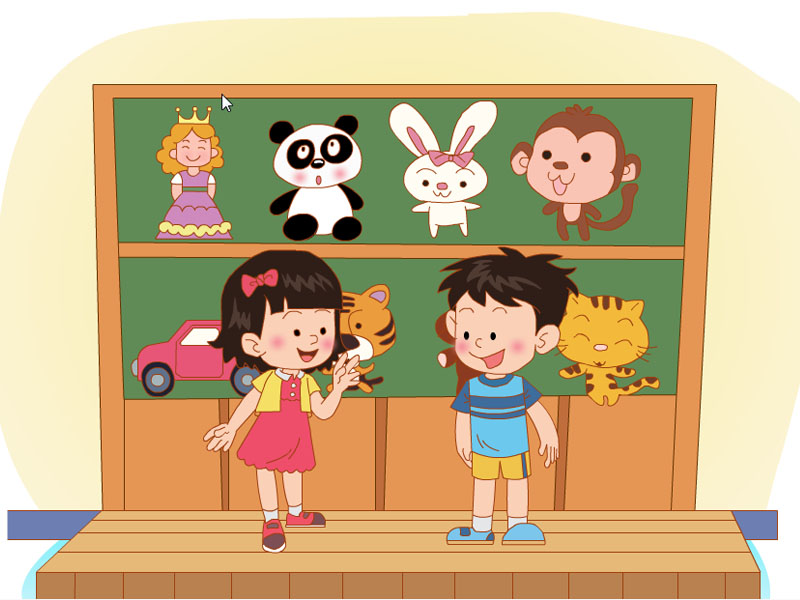 Fill in the blanks(填空) :
Can I help you
A: __________________?
take
B: I want a _____, please.
toy
A: How about this toy ______?
car
B: It’s too big.
bus
A: How about this toy ______?
It’s small and it’s ______.
All  right
cheap
B: ____  ______.  We’ll ______ it.
Homework
1、Read after it.
2、Do the shopping practice in pairs.